ECN2102 macroeconomics (3 Credits/5 ECTS) Revision
Week 16 (Session 44)

Instructor: Eldar Madumarov
December 8, 2023
Revision
Kazakhstan GDP
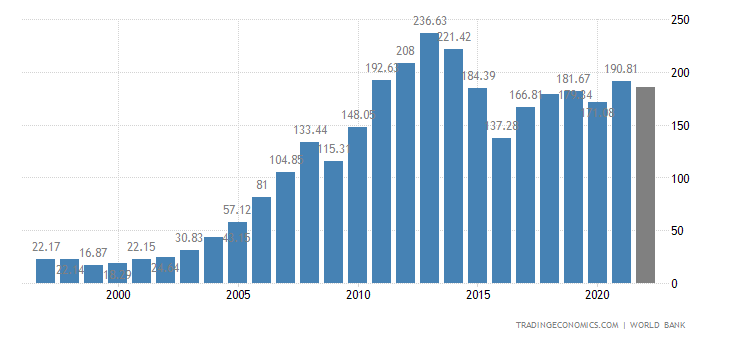 12/8/2023
ECN2102
2
Revision
Kazakhstan Unemployment
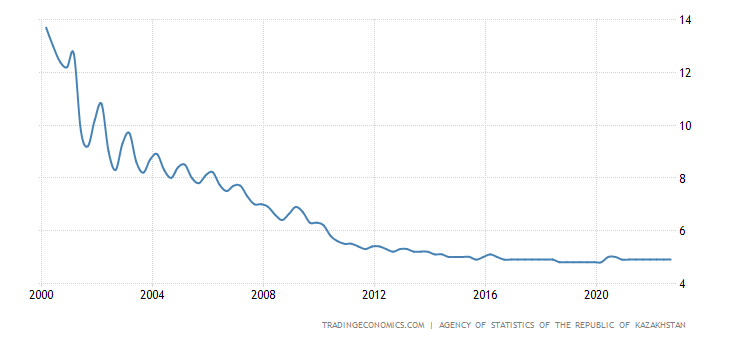 12/8/2023
ECN2102
3
[Speaker Notes: Unemployment Rate in Kazakhstan remained unchanged at 5 percent in the third quarter of 2020 from 5 percent in the second quarter of 2020. source: Agency of Statistics of the Republic of Kazakhstan]
Revision
Kazakhstan GDP growth rate
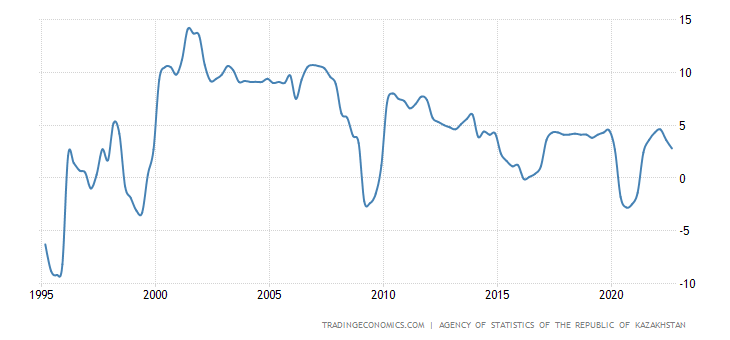 12/8/2023
ECN2102
4
[Speaker Notes: Kazakhstan's GDP shrank 1.8 percent year-on-year in the second quarter of 2020, compared to a 2.7 percent expansion in the previous quarter, in line with estimates from the President Kassym-Jomart Tokayev on July 10th 2020. It was the first economic contraction since the first quarter of 2016 and the steepest since the second quarter of 2009, amid the global pandemic. The decline in services (-5.4 percent) more than offset the expansion in the goods-producing sector (4.1 percent). source: Agency of Statistics of the Republic of Kazakhstan]
Revision
Kazakhstan Net Investment in Non-Financial Assets
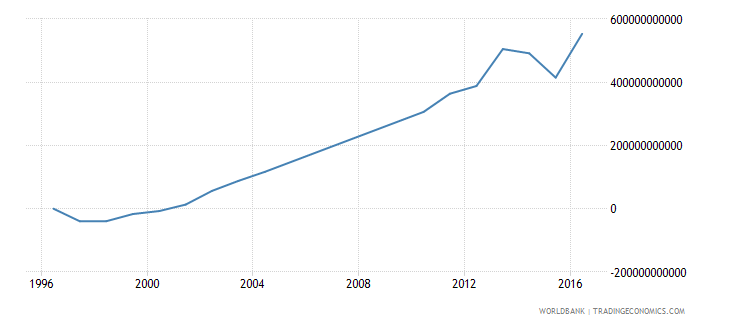 12/8/2023
ECN2102
5
[Speaker Notes: Net investment in nonfinancial assets (current LCU) in Kazakhstan was reported at 552776994904 LCU in 2016, according to the World Bank collection of development indicators, compiled from officially recognized sources. Kazakhstan - Net investment in nonfinancial assets (current LCU) - actual values, historical data, forecasts and projections were sourced from the World Bank on December of 2020.]
Revision
Kazakhstan Inflation Rate
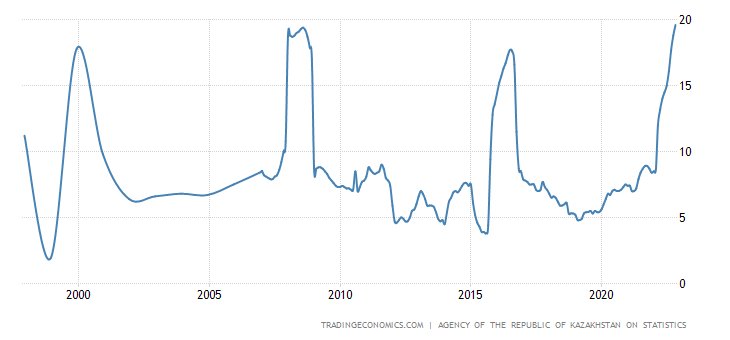 12/8/2023
ECN2102
6
[Speaker Notes: Consumer Price Index CPI in Kazakhstan increased to 843.90 points in November from 836.10 points in October of 2020. source: Agency of Statistics of the Republic of Kazakhstan]
Revision
Kazakhstan Core Inflation Rate
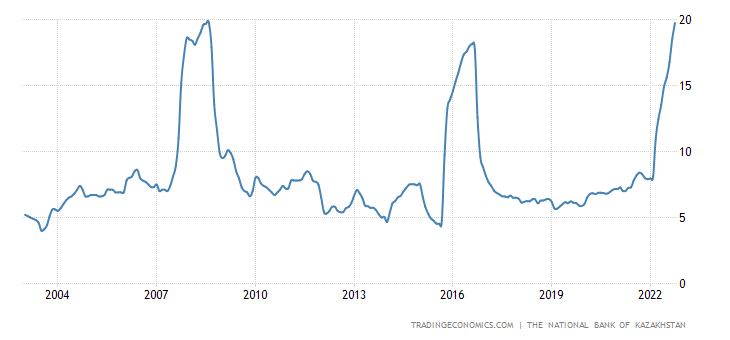 12/8/2023
ECN2102
7
[Speaker Notes: Core consumer prices in Kazakhstan increased 6.89 percent in October of 2020 over the same month in the previous year. source: The National Bank of Kazakhstan]
Revision
Kazakhstan Exchange Rate USD/KZT
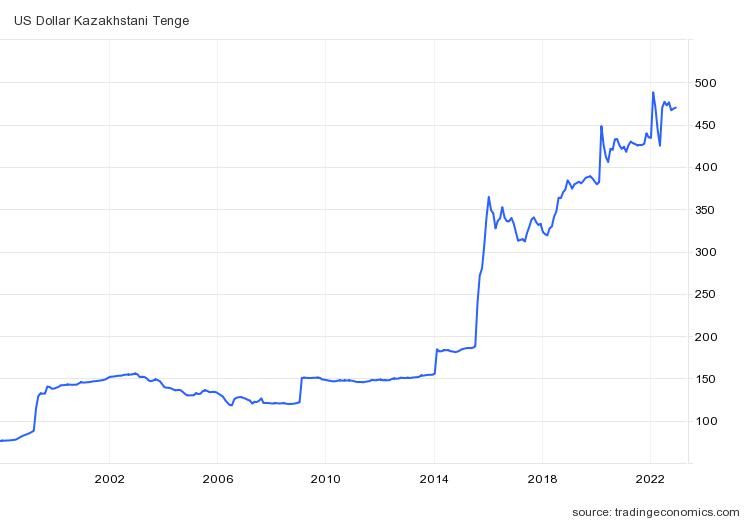 12/8/2023
ECN2102
8
Revision
Kazakhstan Trade Balance
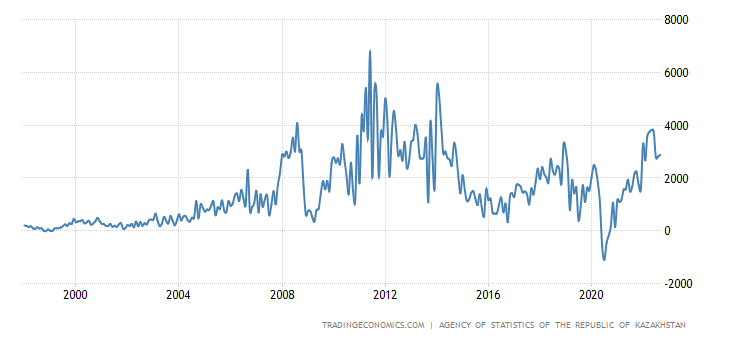 12/8/2023
ECN2102
9
[Speaker Notes: Kazakhstan recorded a trade deficit of 142.70 USD Million in September of 2020. source: Agency of Statistics of the Republic of Kazakhstan]
Revision
Kazakhstan Current Account to GDP
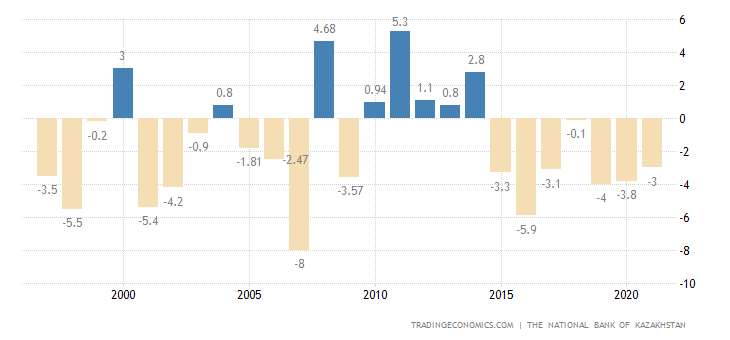 12/8/2023
ECN2102
10
[Speaker Notes: Kazakhstan recorded a Current Account deficit of 3.60 percent of the country's Gross Domestic Product in 2019. source: The National Bank of Kazakhstan]
Revision
Kazakhstan Government Budget, as % of GDP
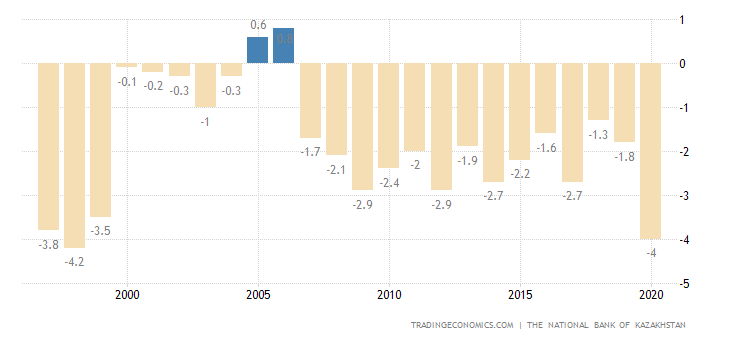 12/8/2023
ECN2102
11
Revision
Kazakhstan Government Debt to GDP
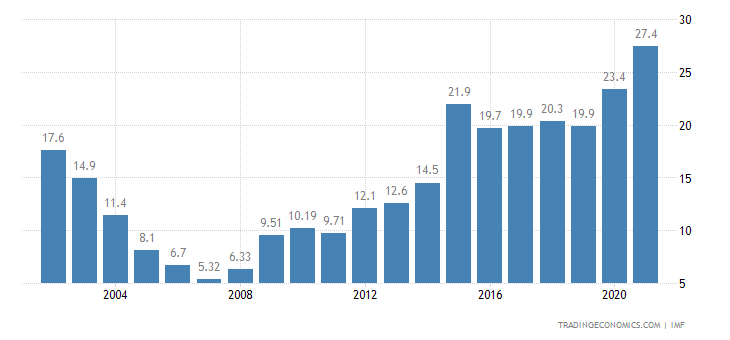 12/8/2023
ECN2102
12
Revision
Kazakhstan Exports, in mln. USD
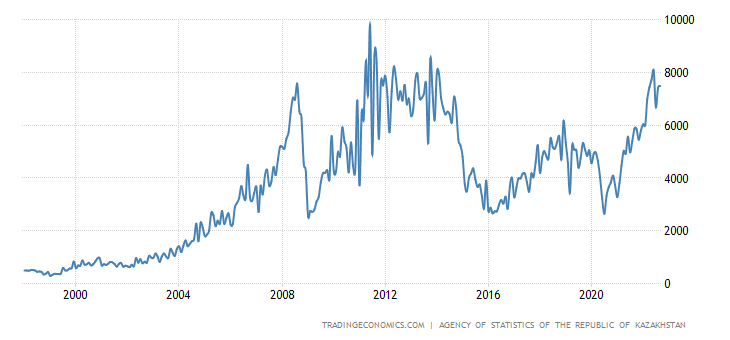 12/8/2023
ECN2102
13
Revision
Kazakhstan Exports by Category
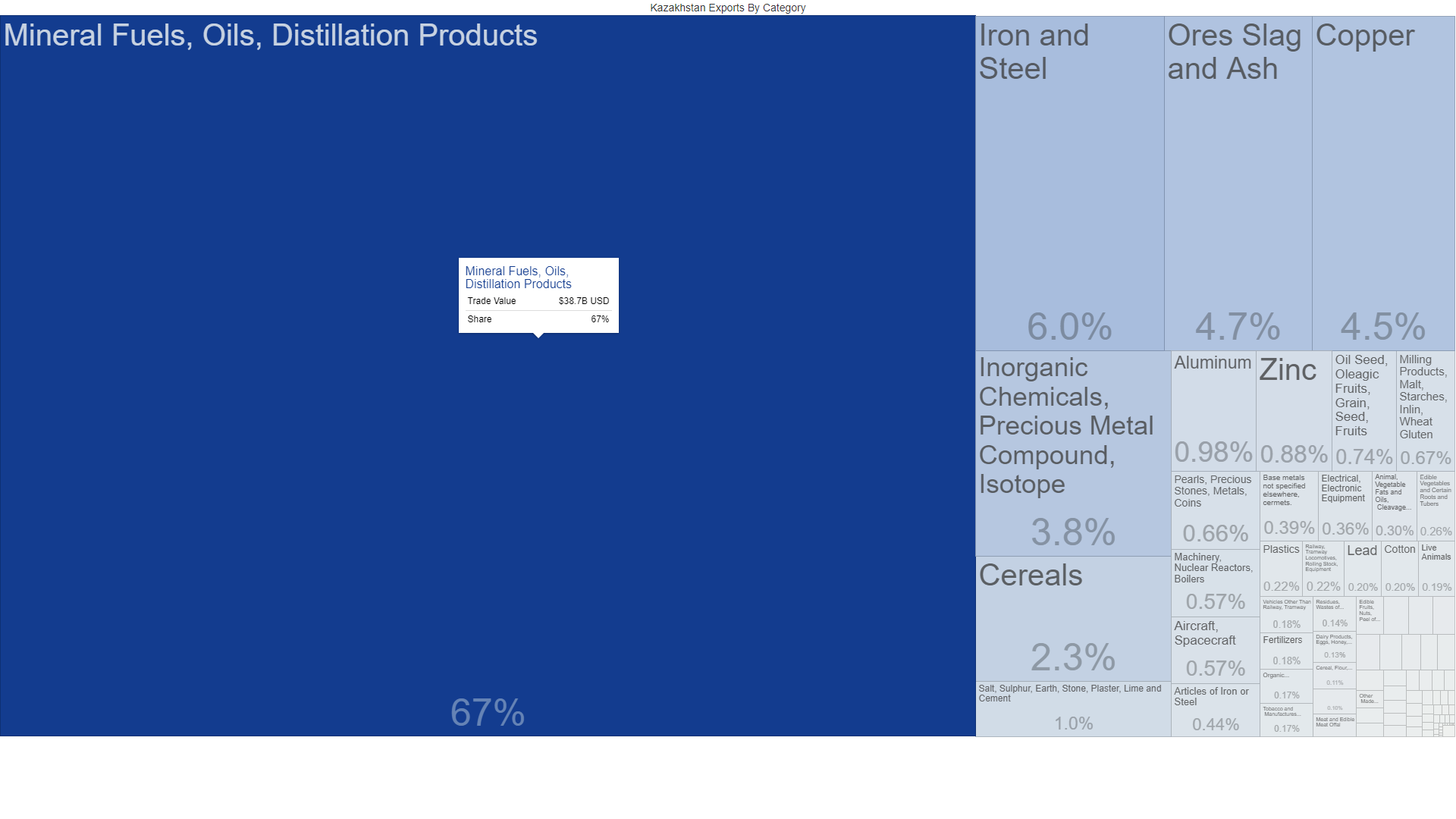 12/8/2023
ECN2102
14
Revision
Kazakhstan Imports, in mln. USD
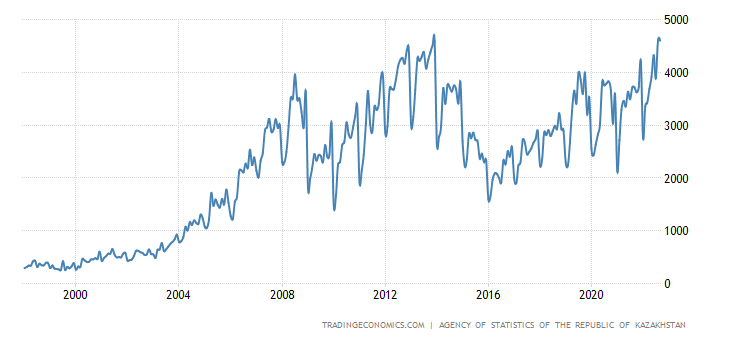 12/8/2023
ECN2102
15
Revision
Kazakhstan Imports by Category
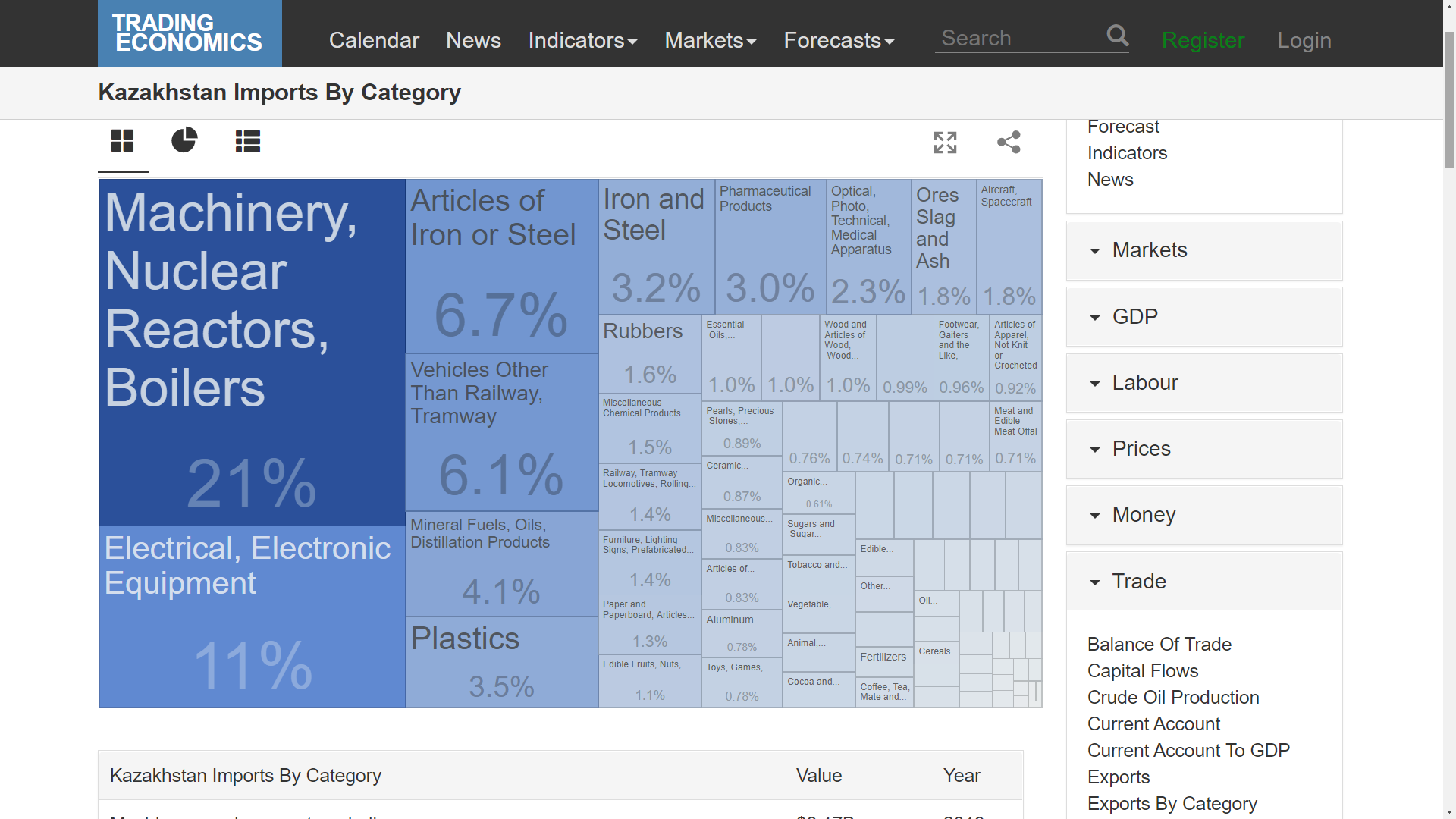 12/8/2023
ECN2102
16